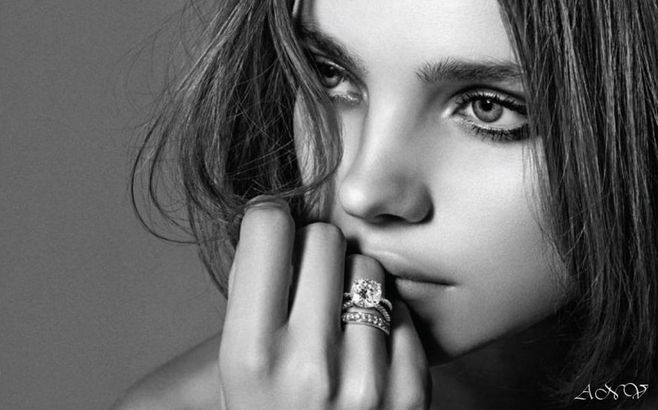 FASHION
时尚品牌宣传PPT模板
目录/content
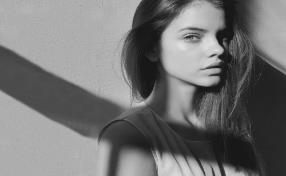 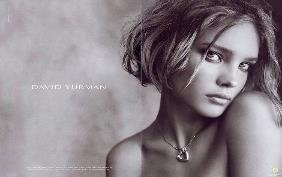 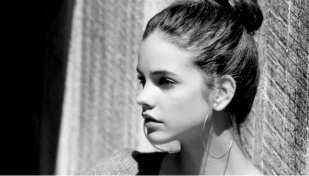 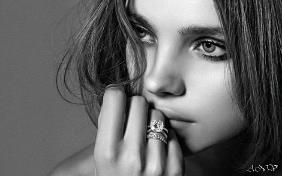 02
03
04
01
单击此处添标题
单击此处添标题
单击此处添标题
单击此处添标题
01
PART
单击此处添标题
点击添加文本内容点击添加文本点击添加文本内容点击添加文本内容点击添加文本点击添加文本内容
【点击添加标题】
点击添加文本内容点击添加文本点击添加文本内容点击添加文本点击添加文本内容点击添加文本点击添加文本内容
点击添加文本内容点击添加文本点击添加文本内容点击添加文本点击添加文本内容点击添加文本点击添加文本内容
点击添加文本内容点击添加文本点击添加文本内容点击添加文本点击添加文本内容点击添加文本点击添加文本内容
请在此输入标题
【点击添加标题】
点击添加文本内容点击添加文本
【点击添加标题】
点击添加文本内容点击添加文本点击添加文本内容点击添加文本点击添加文本内容点击添加文本点击添加文本内容点击添加文本点击添加文本
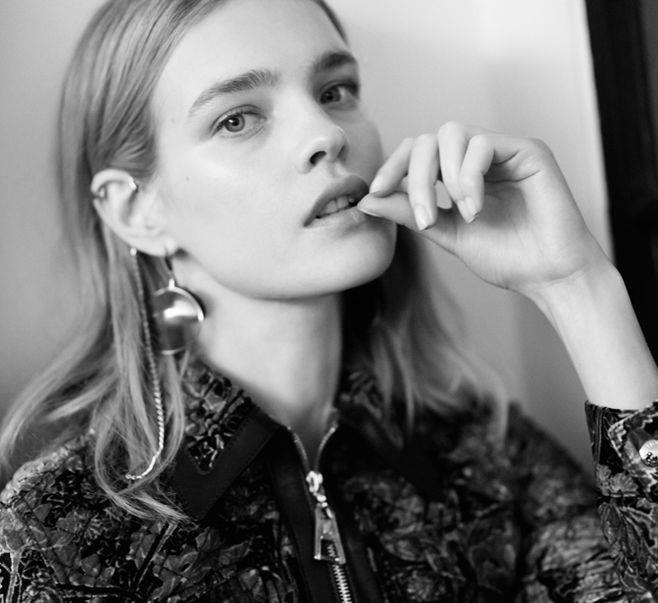 请在此输入标题
请在此输入文字
点击添加文本内容点击添加文本点击添加文本内容点击添加文本点击添加文本内容点击添加文本点击添加文本内容点击添加文本点击添加文本点击添加文本内容点击添加文本点击添加文本内容点击添加文本点击添加文本内容
点击添加文本
FASHION
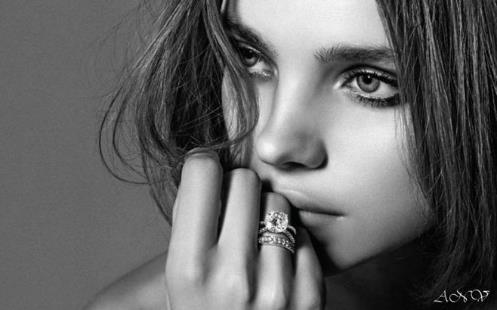 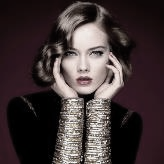 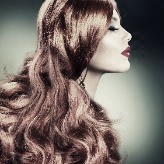 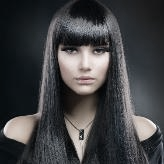 FASHION
点击添加文本内容点击添加文本点击添加文本内容点击添加文本点击添加文本内容点击添
CLICK TO MODIFY THE
TEXT CONTEN
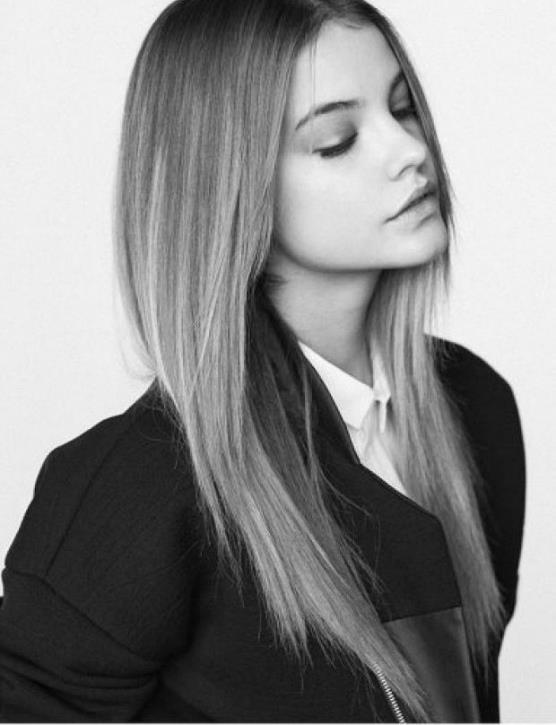 FASHION
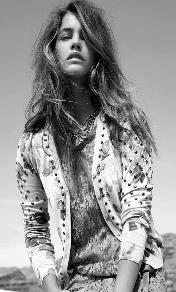 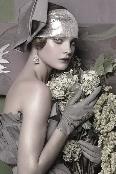 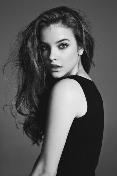 FASHION SHOW
点击添加文本内容点击添加文本点击添加文本内容点击添加文本点击添加文本内容点击添加文本点击添加
DESIGN & CREATIVITY
02
PART
单击此处添标题
点击添加文本内容点击添加文本点击添加文本内容点击添加文本内容点击添加文本点击添加文本内容
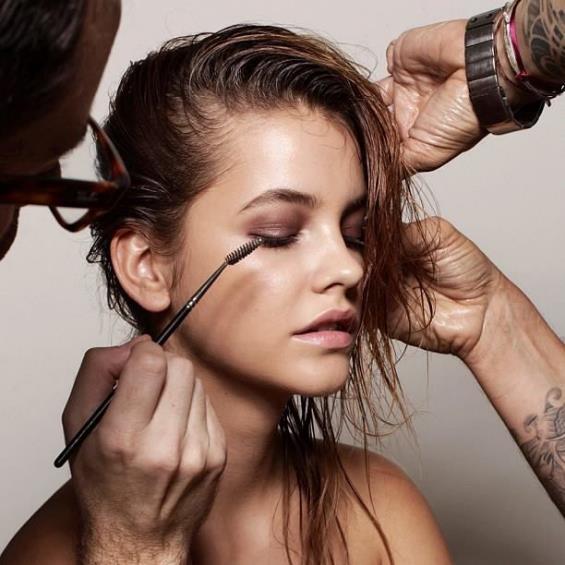 【点击添加标题】
点击添加文本内容点击添加文本点击添加文本内容点击添加文本点击添加文本内容点击添加文本点击添加文本内容点击添加文本点击添加文本
点击添加标题文本
CLICK TO MODIFY THETEXT CONTEN
点击添加标题文本
点击添加标题文本
点击添加标题文本
点击添加文本内容点击添加文本内容点击添加文本内容点击添加文本内容点击添加文本内容点击添加文本内容
点击添加文本内容点击添加文本内容点击添加文本内容点击添加文本内容点击添加文本内容点击添加文本内容
点击添加文本内容点击添加文本内容点击添加文本内容点击添加文本内容点击添加文本内容点击添加文本内容
点击添加文本内容点击添加文本点击添加文本内容点击添加文本点击添加文本内容点击添加文本点击添加文本内容
点击添加文本内容点击添加文本点击添加文本内容点击添加文本点击添加文本内容点击添加文本点击添加文本内容
FASHION
SHOW
点击添加文本内容点击添加文本点击添加文本内容点击添加文本点击添加文本内容点击添加文本点击添加文本内容
请在此输入标题
【点击添加标题】
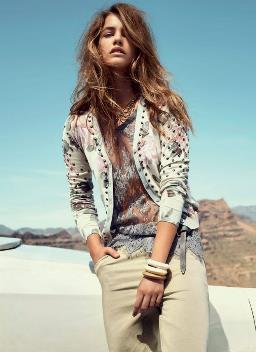 点击添加文本内容点击添加文本点击添加文本内容点击添加文本点击添加文本内容点击添加文本点击添加文本内容点击添加文本点击添加文本
FASHION
【点击添加标题】
SHOW
点击添加文本内容点击添加文本点击添加文本内容点击添加文本点击添加文本内容点击添加文本点击添加文本内容点击添加文本点击添加文本点击添加文本内容点击添加文本点击添加文本内容点击添加文本点击添加文本内容点击添加文本
点击输入标题
点击添加文本内容点击添加文本点击添加文本内容点击添加文本点击添加文本内容点击添加文本点击添加文本内容点击添加文本内容点
03
PART
单击此处添标题
点击添加文本内容点击添加文本点击添加文本内容点击添加文本内容点击添加文本点击添加文本内容
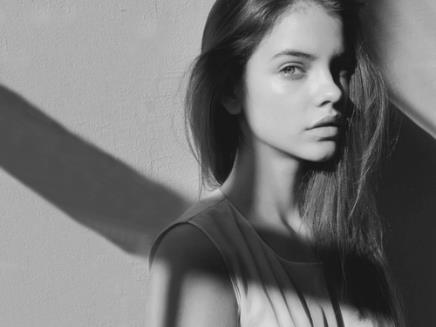 输入标题
输入标题
点击此处更换文本
点击此处更换文本
请在此输入标题
点击添加文本内容点击添加文本点击添加文本内容点击添加文本点击添加文本内容点击添
点击添加文本内容点击添加文本点击添加文本内容点击添加文本点击添加文本内容点击添
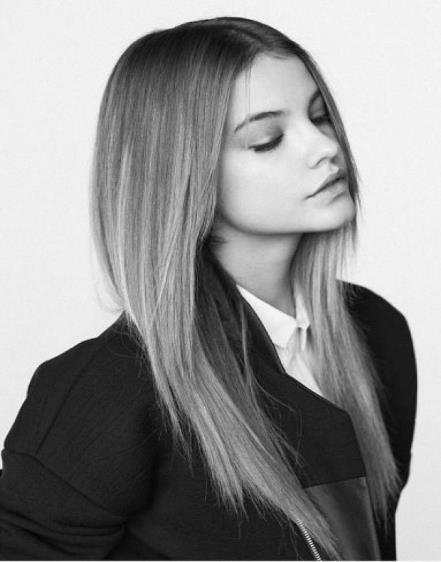 【点击添加标题】
点击添加文本内容点击添加文本点击添加文本内容点击添加文本点击添加文本内容点击添加文本点击添加文本内容点击添加文本点击添加文本
04
PART
单击此处添标题
点击添加文本内容点击添加文本点击添加文本内容点击添加文本内容点击添加文本点击添加文本内容
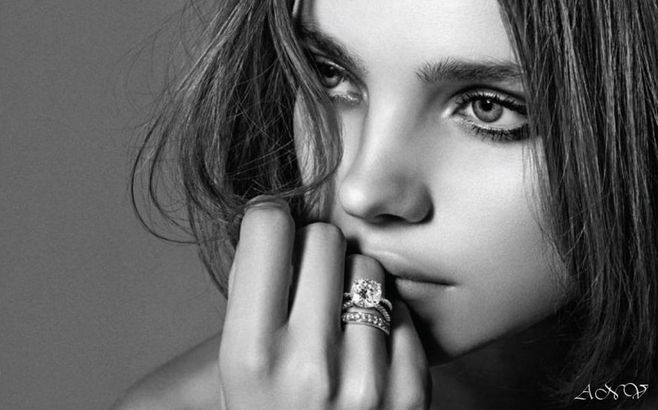 【点击添加标题】
点击添加文本内容点击添加文本点击添加文本内容点击添加文本点击添加文本内容点击添加文本点击添加文本内容点击添加文本点击添加文本点击添加文本内容点击添加文本点击添加文本内容点击添加文本点击添加文本内容点击添加文本
FASHION
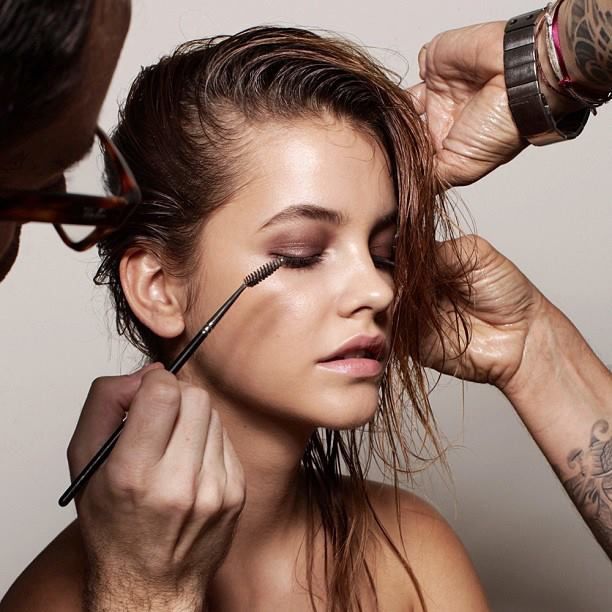 iFASHION
点击添加文本内容点击添加文本点击添加文本内容点击添加文本点击添加文本内容点击添加文本文本点击添加文本
Richard Rogers
THANKS